MSDN Academic Alliance Software Center
AKA ELMS
Go to http://msdn.e-academy.com/lasalle_mcs, click Log In
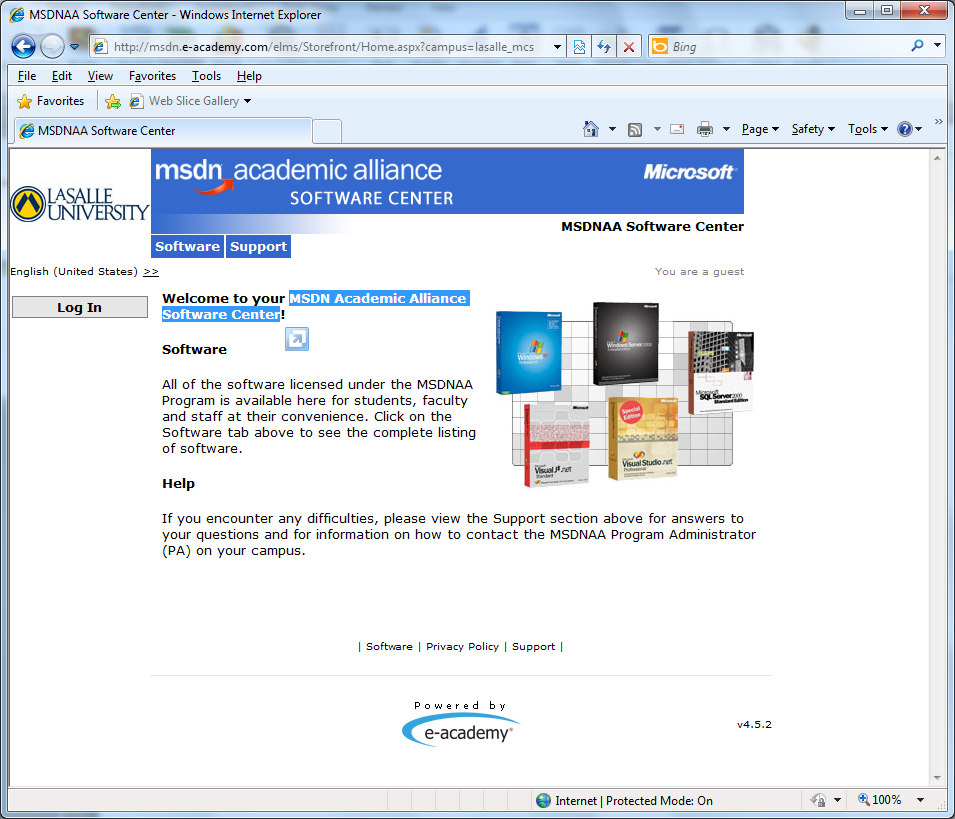 Enter the username and password sent to your La Salle email account from elms_support@e-academy.com and click Log Me In!
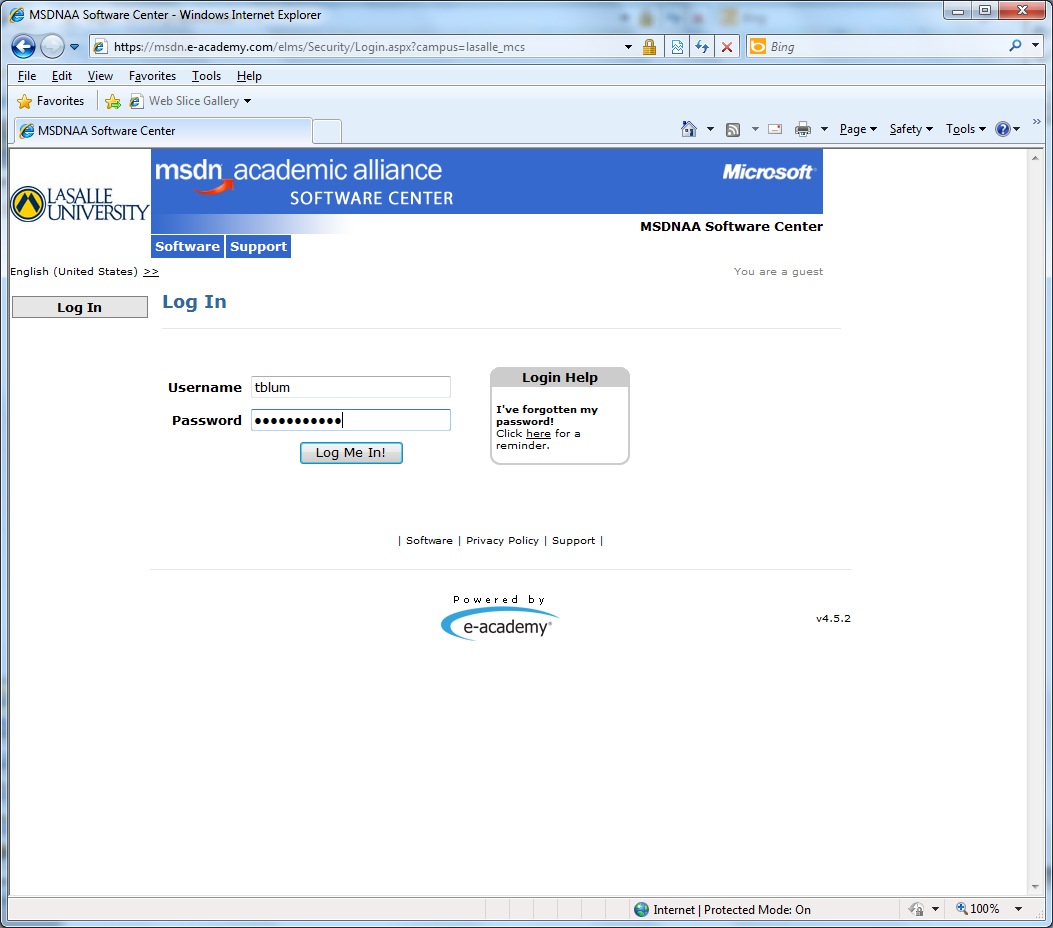 Student alliance usernames tend to be username@lasalle.edu 
If you want to try using the Login Help
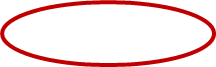 Click on the link To order new software click here.
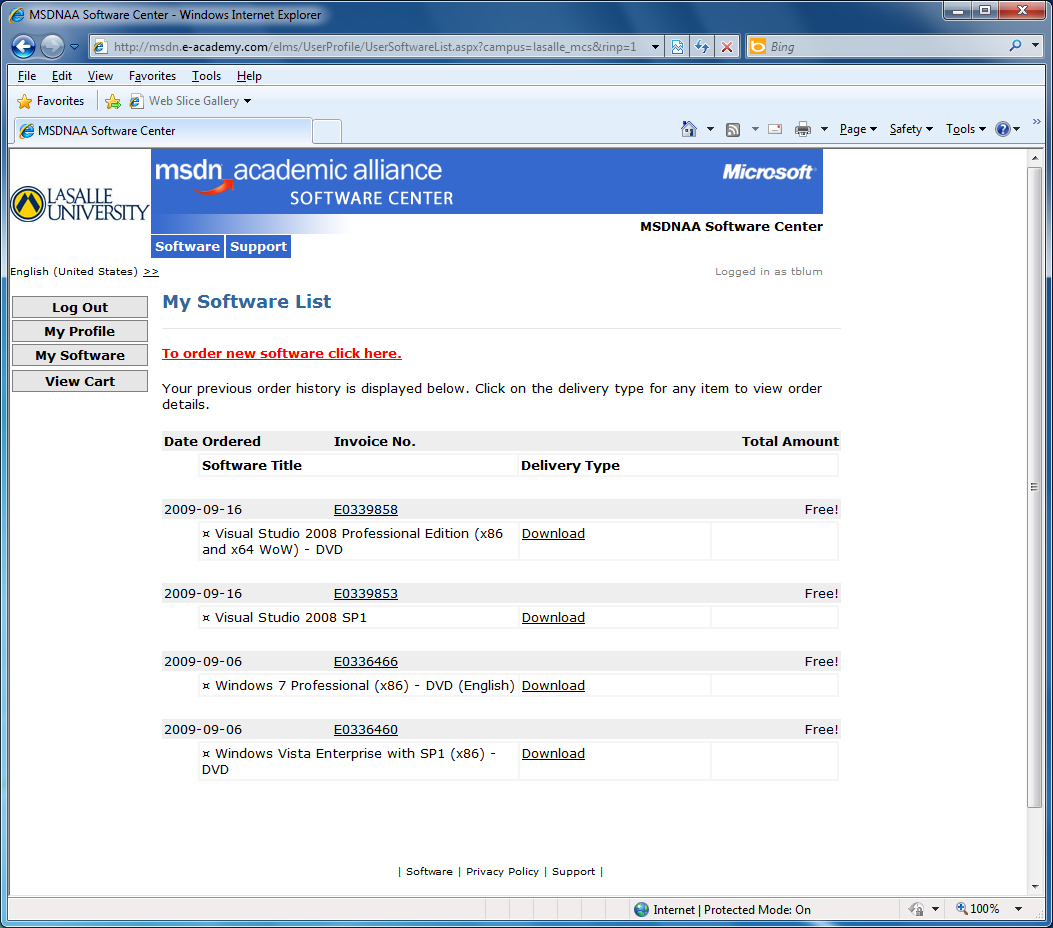 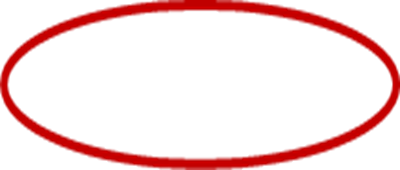 Use the search by product toitles drop-down list to locate the desired software (in this case Visual Studio 2010 professional (x86)) and click Go
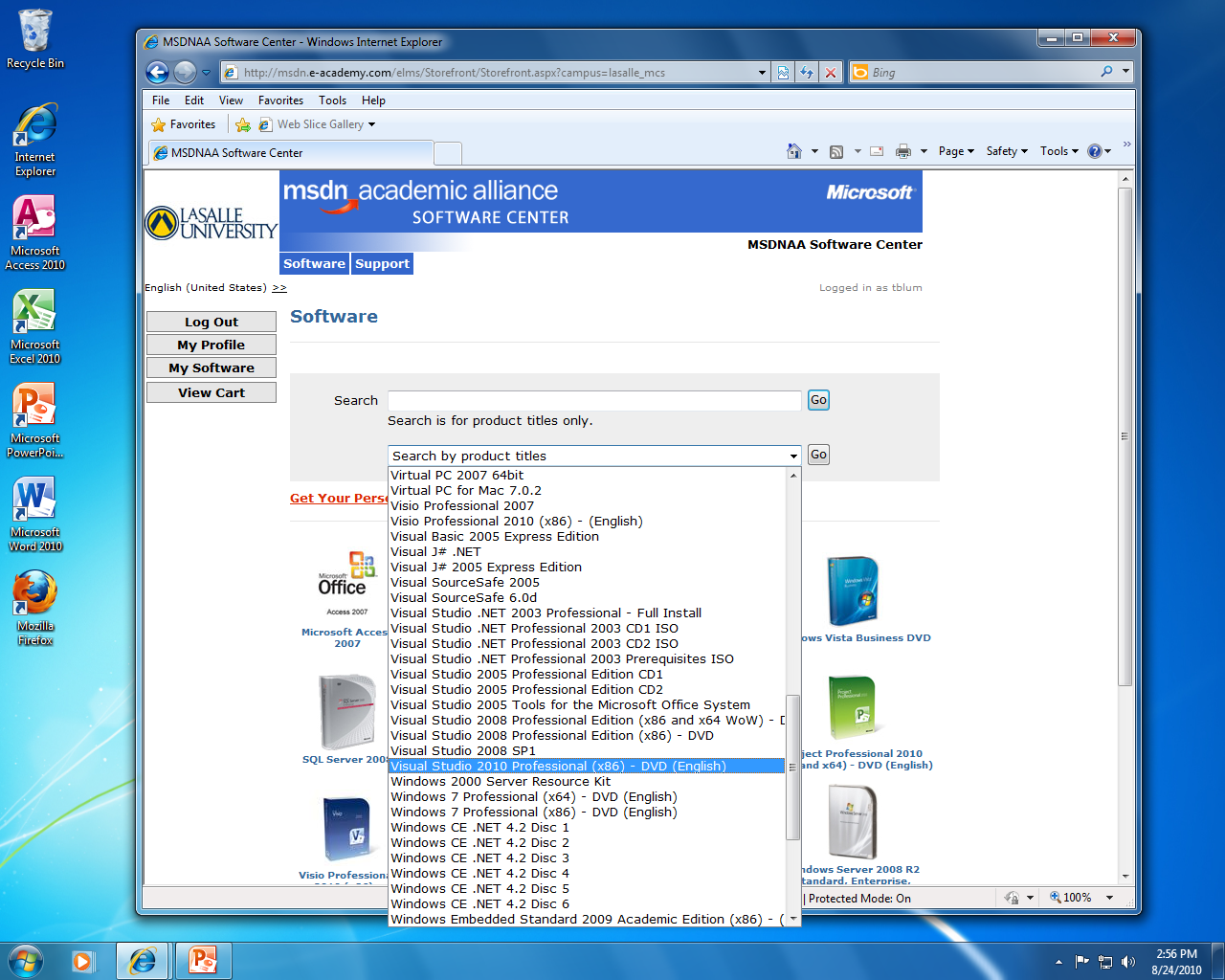 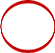 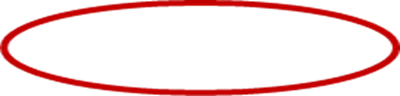 Choose to Download and click Add to Cart
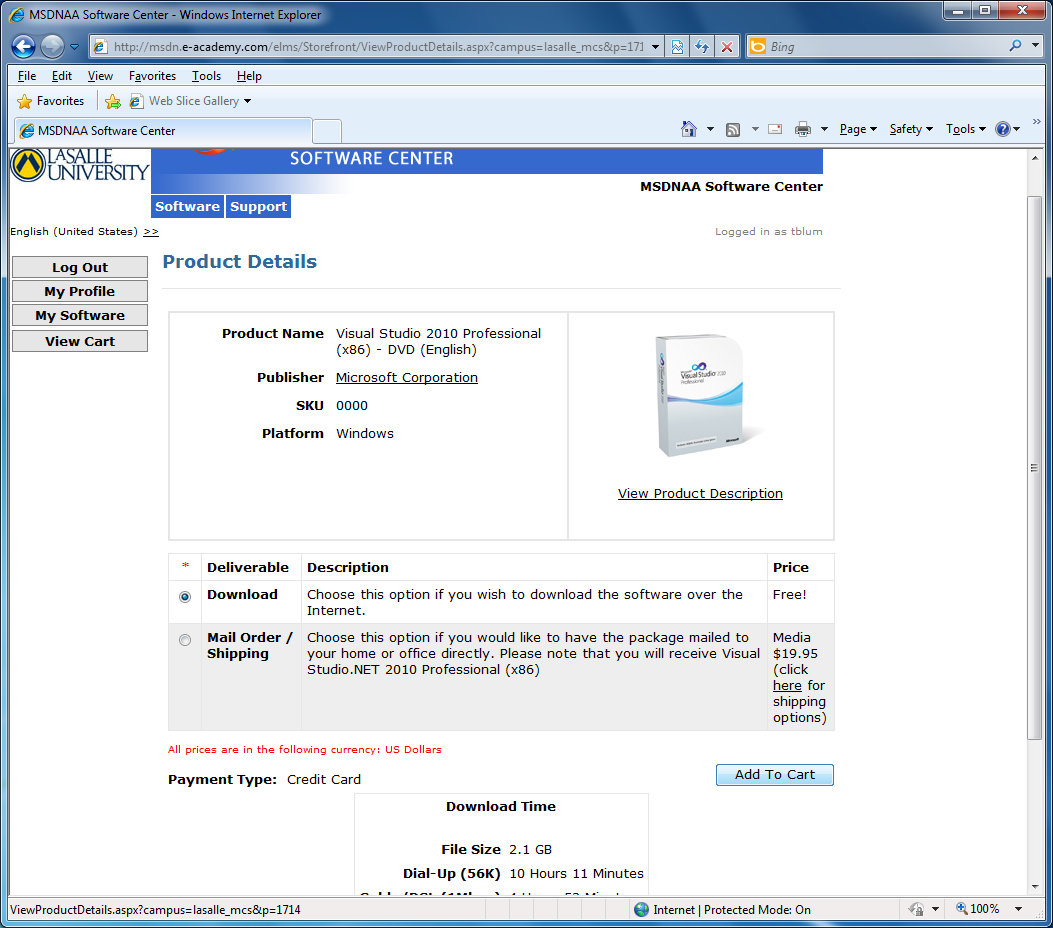 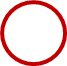 Read End User License Agreement and click I agree
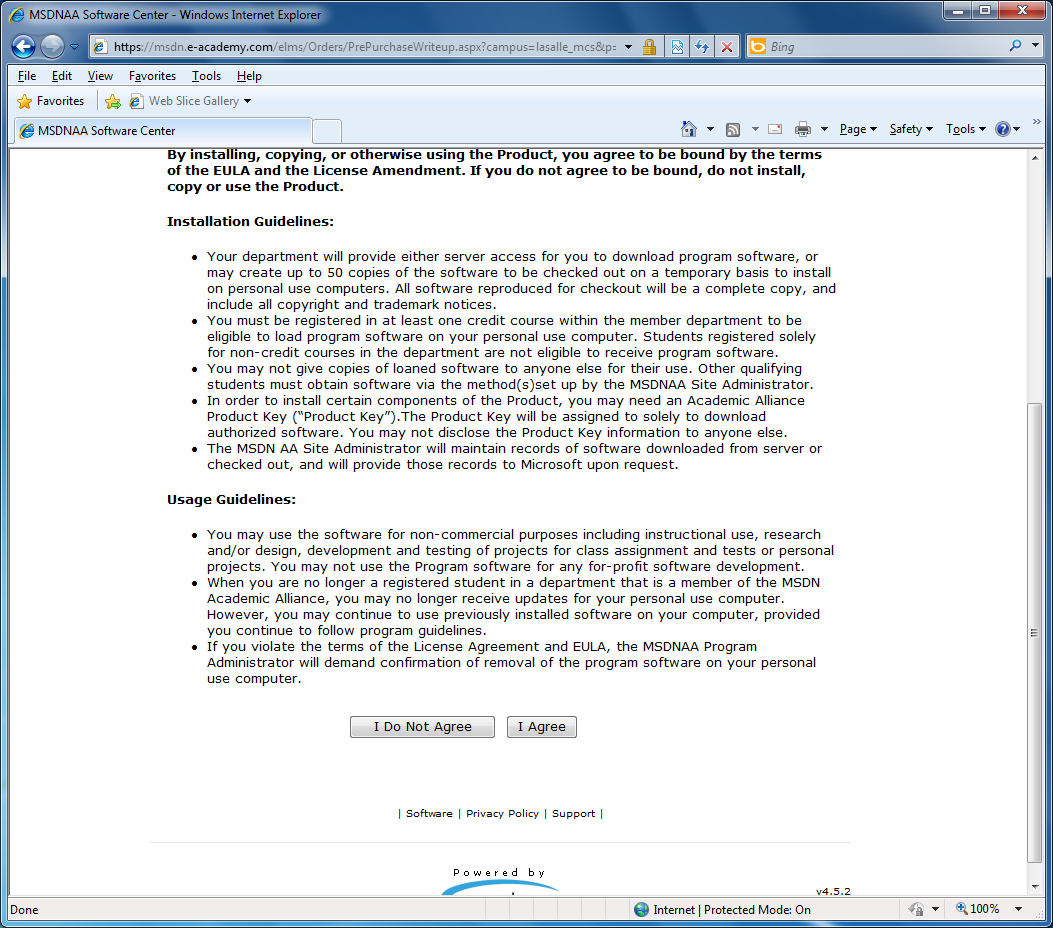 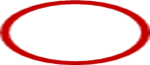 Click Check Out
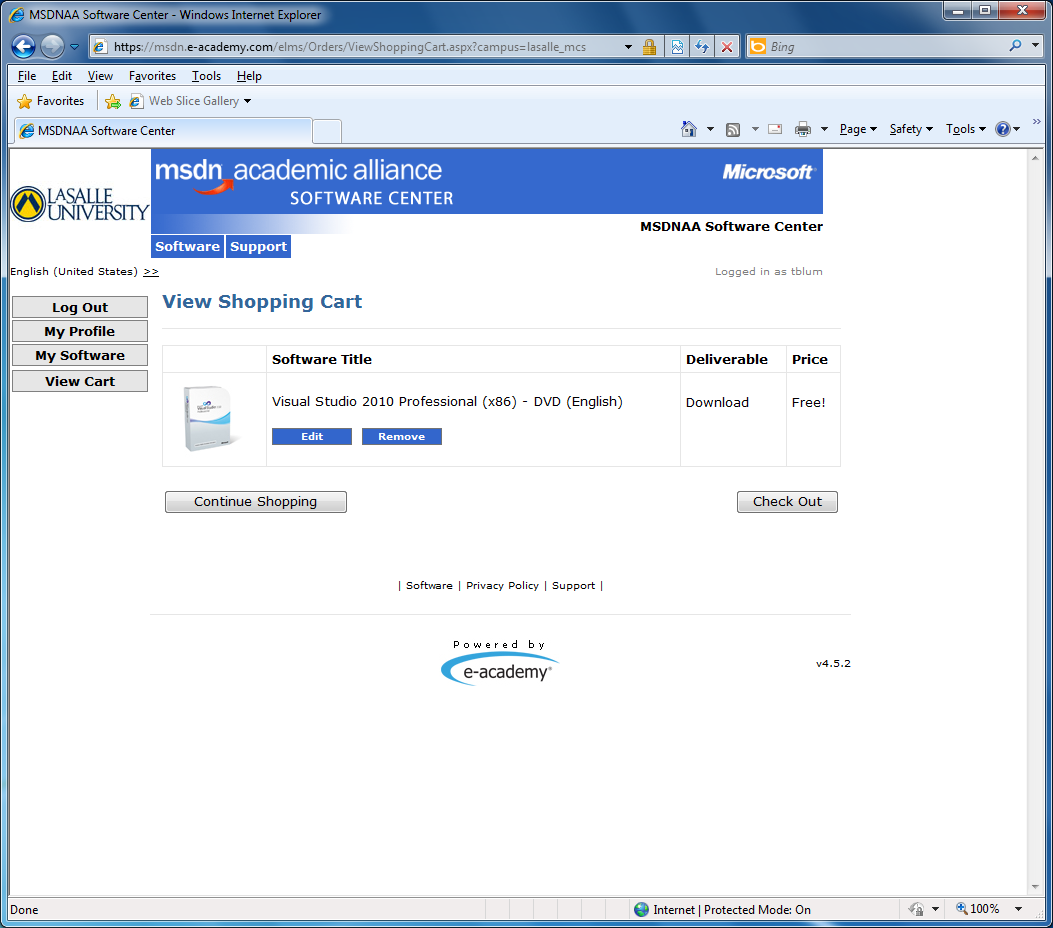 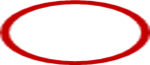 Click Next
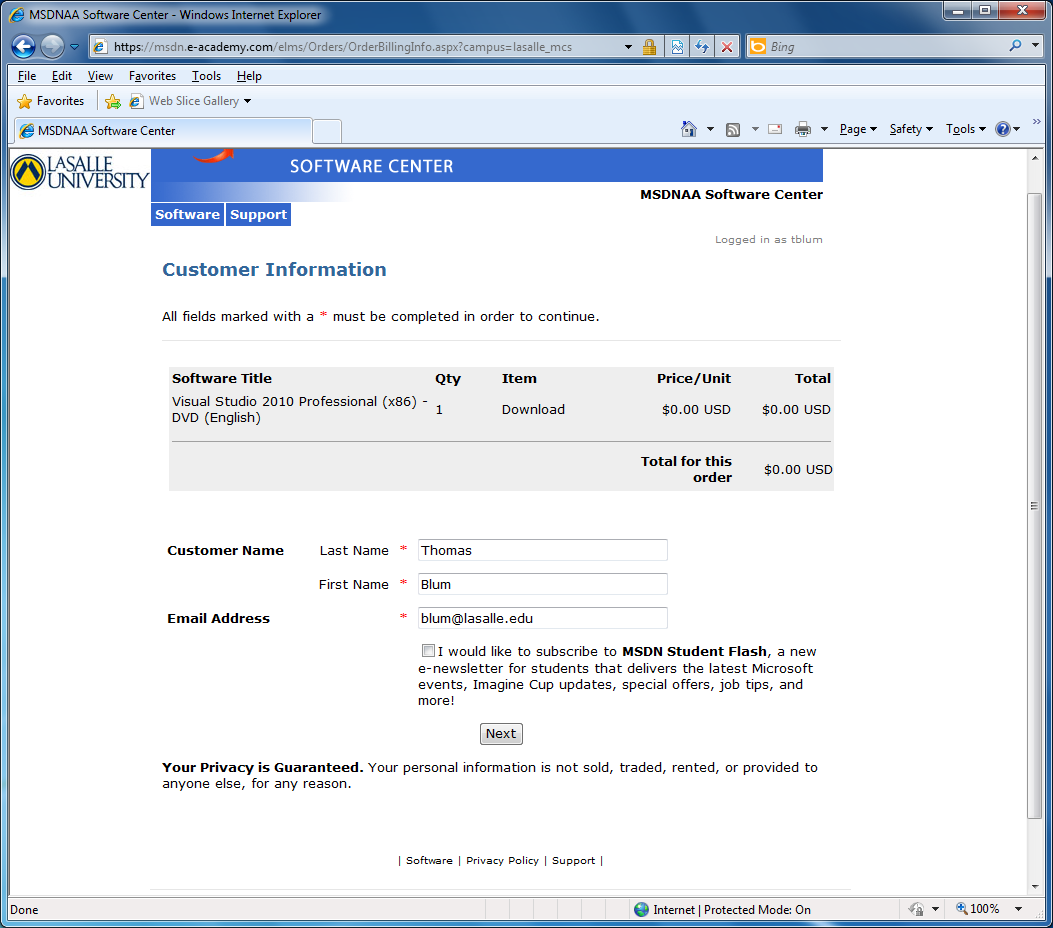 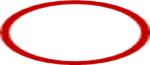 Click on the Download link
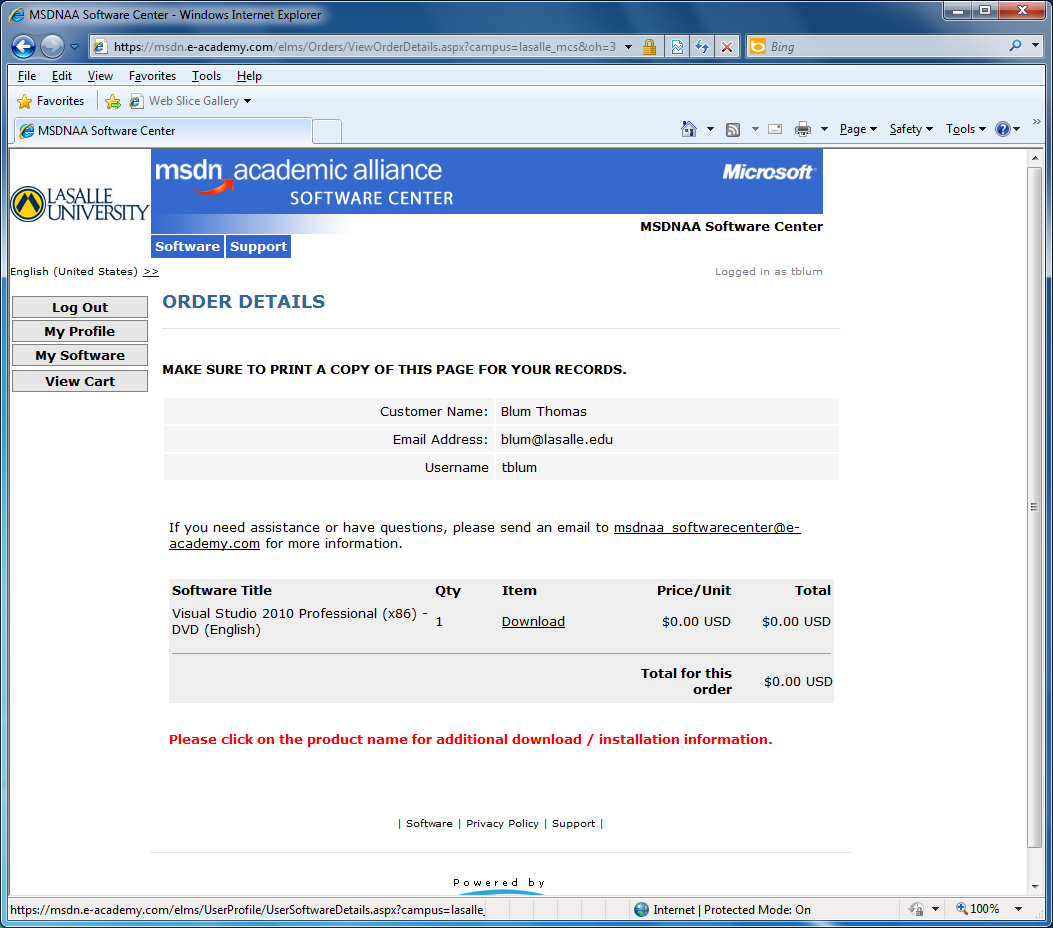 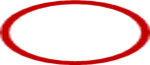 Click on the Download button
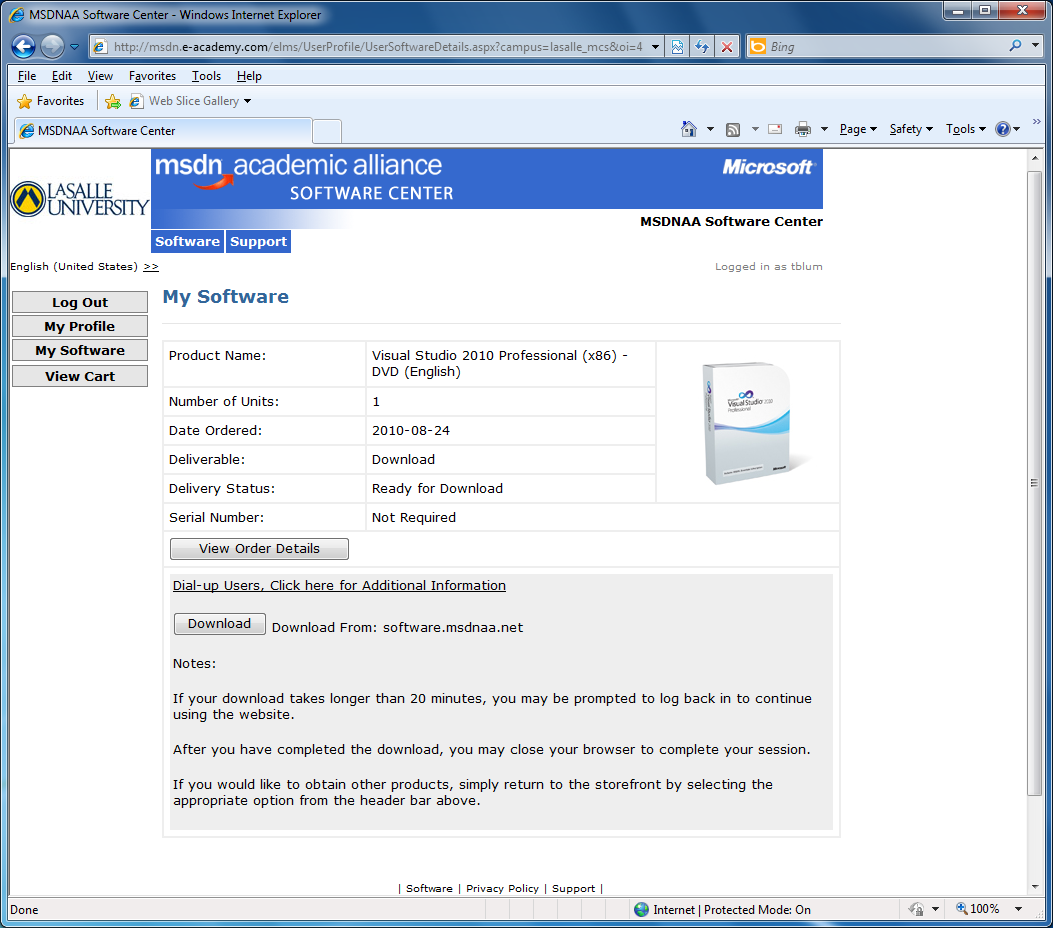 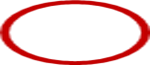 Choose either to 1. Run or 2. Save the exe and then run it (can only do later if using FireFox)
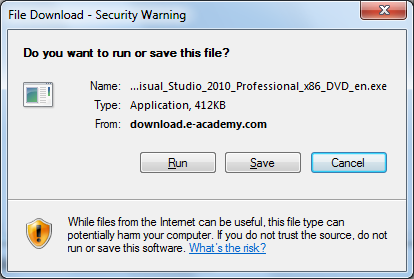 Allow the file to be run by clicking Run.
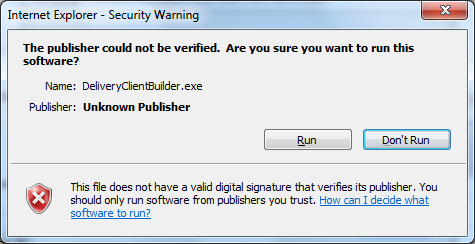 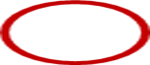 Decide where the “image” will be downloaded and click Continue
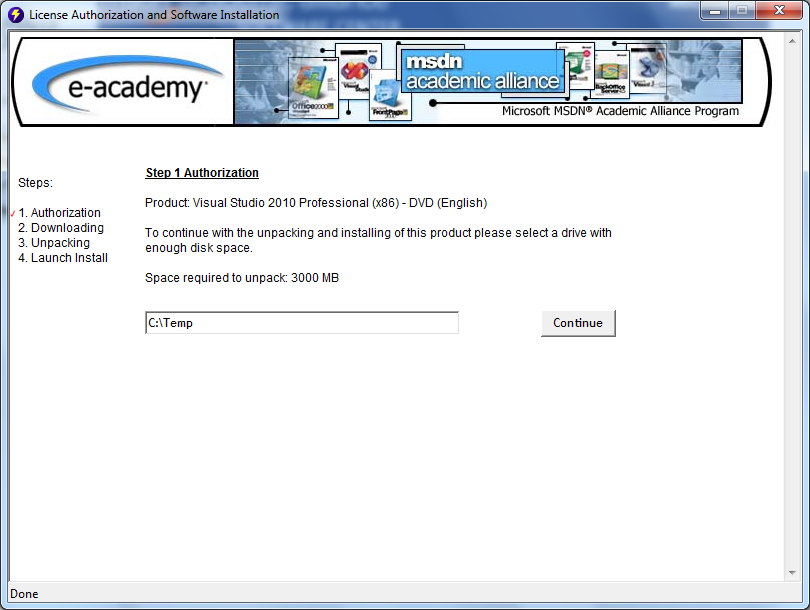 Downloading – this is the part that can take awhile. Progress monitored at bottom
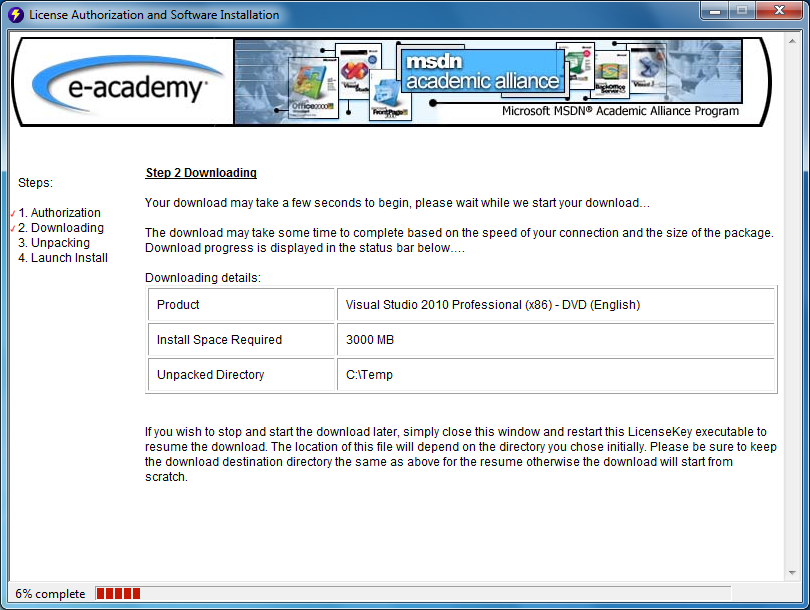 Click Launch Install to place yourself in the folder where the image has been downloaded
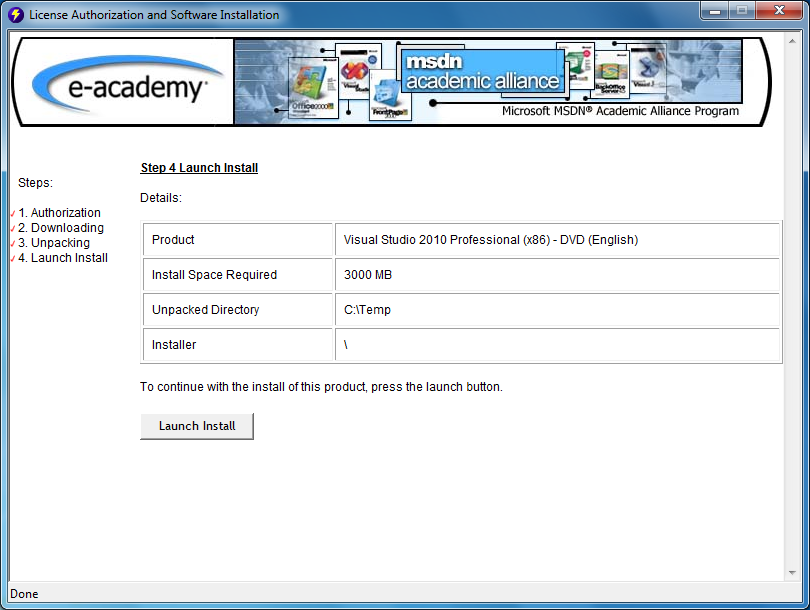 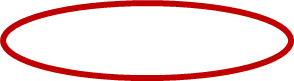 Note that file that has been downloaded has a(n) .img extension
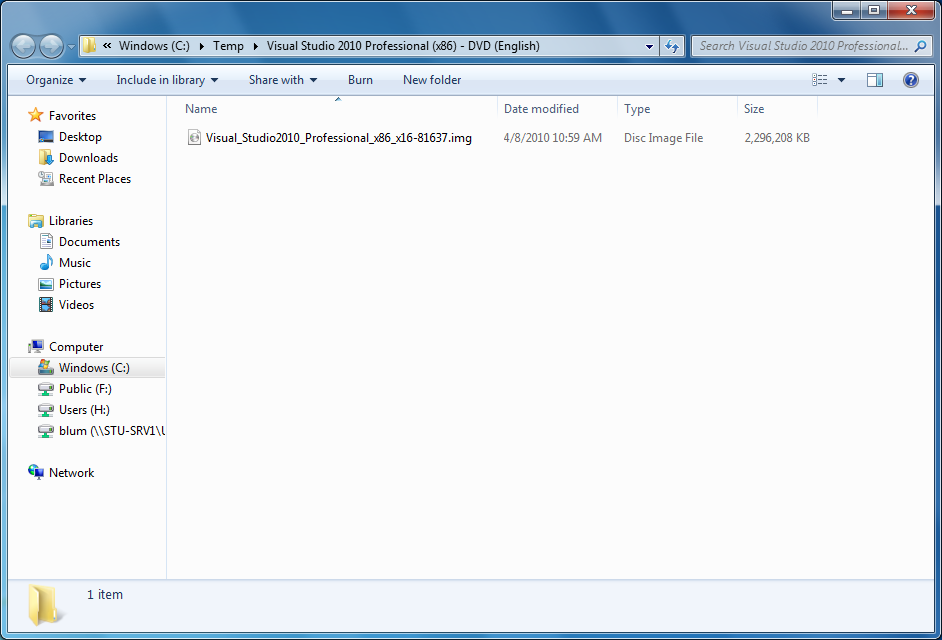 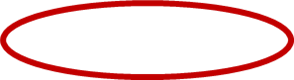 In Windows 7 (!), you can right click on the file and choose Burn disc image
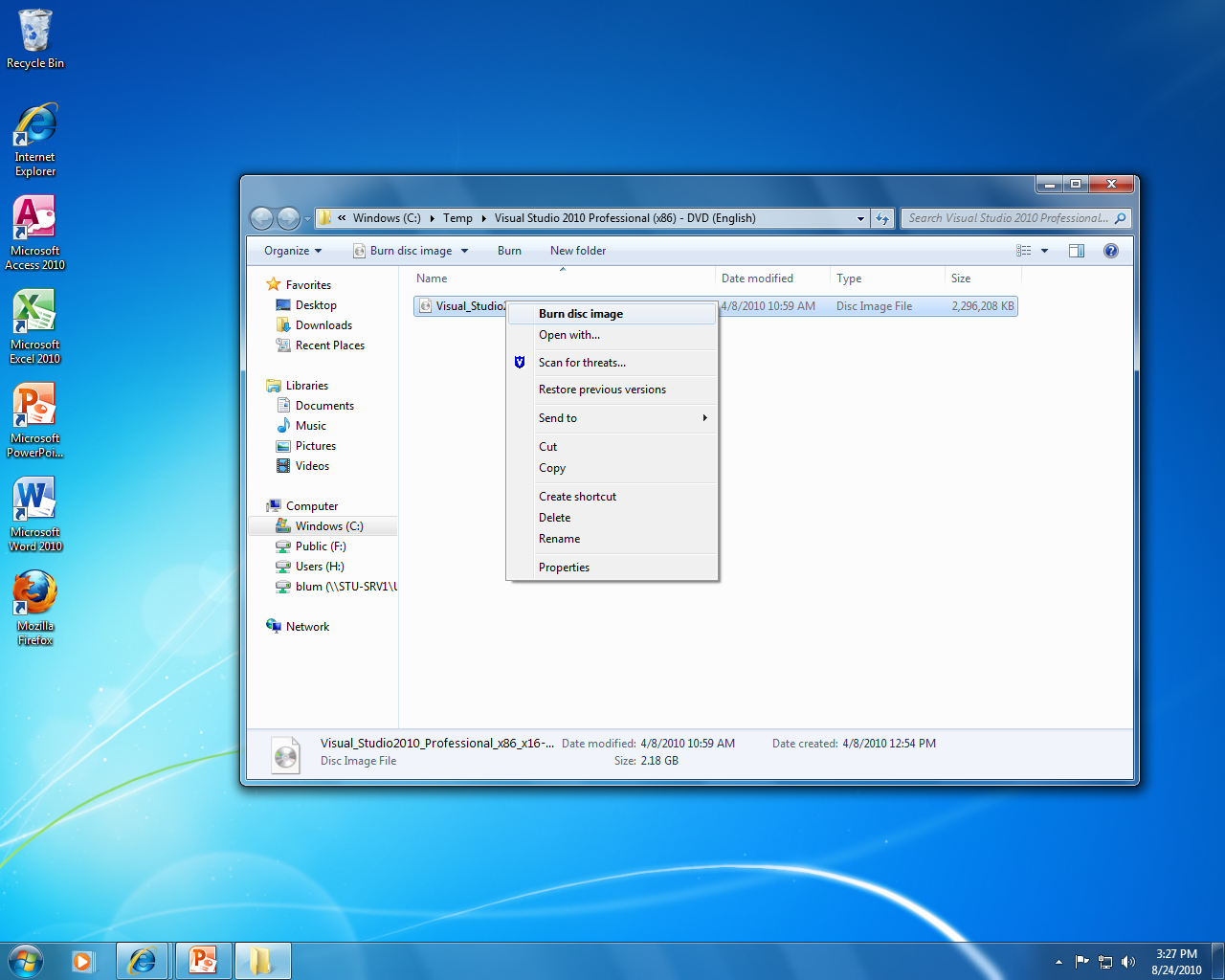 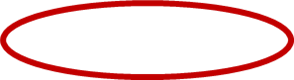 Place a DVD in the drive and click on Burn
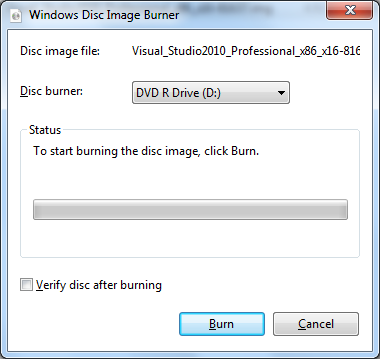 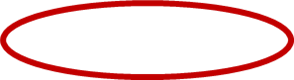 Burning on older systems
Burning the DVD on older Windows systems may require you to have a burner application that is separate from the operating system or you may need an application that “bust” the image. 
Also note on older hardware, you may have to be careful about whether your DVD’s are +R or –R.
What’s on the DVD
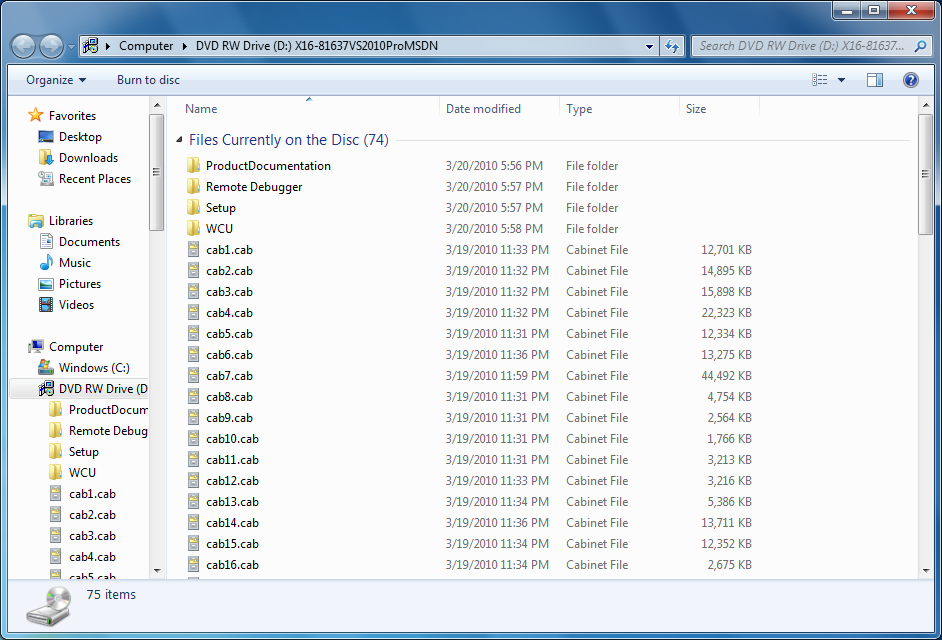 Run the autorun.exe
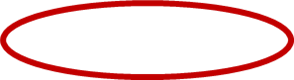 Click on Install Microsoft Visual Studio 2010
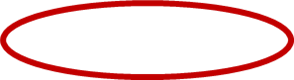 Decide whether or not to send setup info to Microsoft and click Next
Accept license terms and click Next
Decide between full and custom, choose a location, click Install
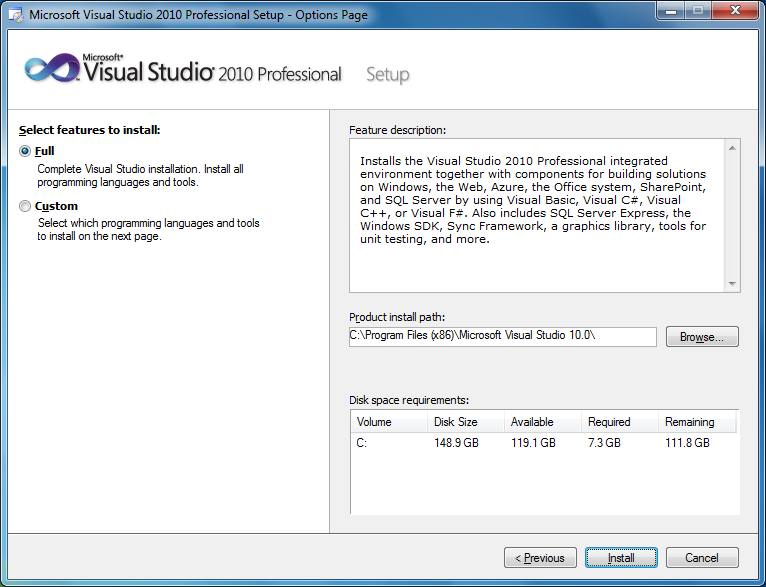 The long part …
Decide if you want Help
Location for Help
Select what you want to add
Updating
Look for updates
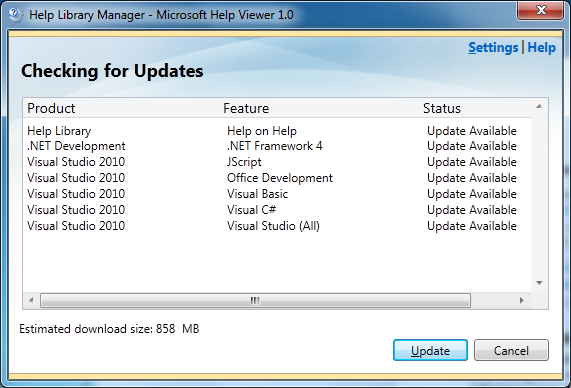 Finish
Check for service releases
Check for updates
Download updates